Рабочий лист для развития читательской функциональной грамотности
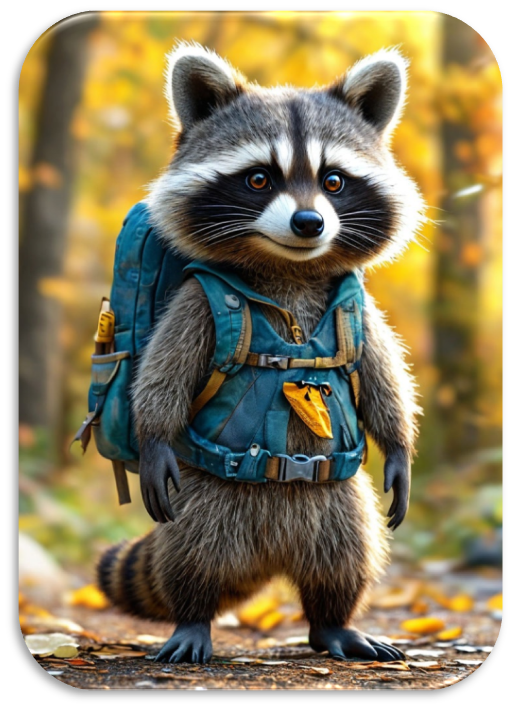 Енот Читалкин, любитель книг, однажды решил, что мир на страницах – это лишь начало. Он собрал небольшой рюкзак, взял любимую книгу и отправился в путешествие. Енот Читалкин хотел увидеть мир своими глазами, познакомиться с людьми разных профессий и узнать, как на самом деле всё устроено.
Давайте узнаем, с кем Енот Читалкин сегодня познакомиться!
Задние 1. Внимательно прочитайте текст и ответьте на вопросы.
1. Что такое библиотека?
Место, где можно взять книги на время
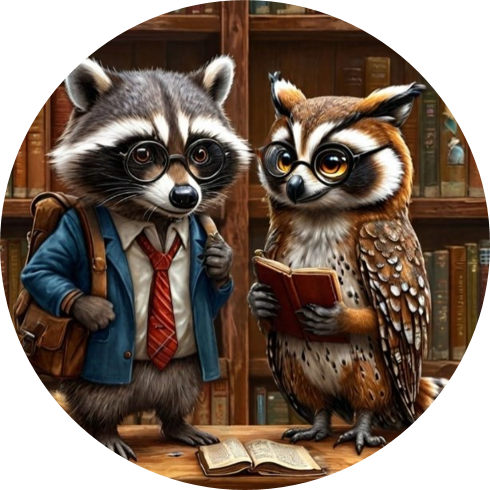 2.Кто такой библиотекарь и чем он занимается?
Библиотекарь — это человек, который помогает читателям находить книги, организует мероприятия и проводит чтения
3.Почему работа библиотекаря важна для читателей?
Работа библиотекаря важна, потому что она помогает людям находить нужную информацию, развиваться и получать новые знания
Задние 1. Внимательно прочитайте текст и ответьте на вопросы.
4.Что сделал Читалкин, чтобы попробовать себя в роли библиотекаря?
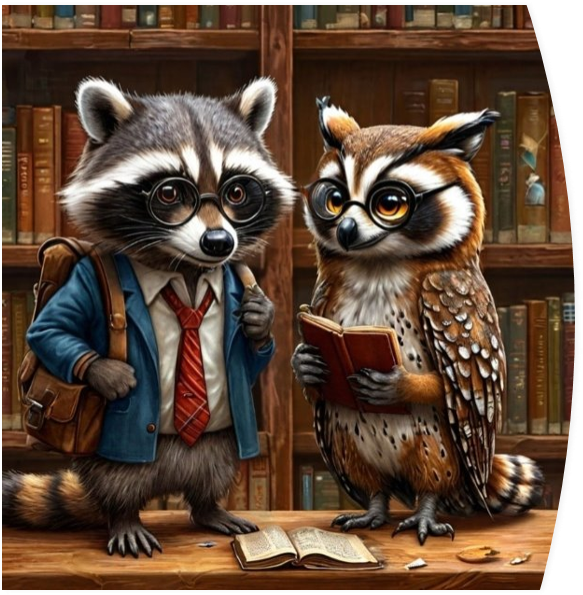 Читалкин помогал расставлять книги и организовал викторину для детей, чтобы попробовать себя в роли библиотекаря
5.Что Енот Читалкин рассказал своим друзьям после возвращения домой?
Он рассказал им о важности чтения и о том, сколько интересного можно узнать из книг
Задание 2. Войдя в библиотеку, Енот Читалкин увидел на стене таблицу с информацией о популярных книгах среди читателей. Помогите ему разобраться с этой таблицей и ответьте на вопросы.
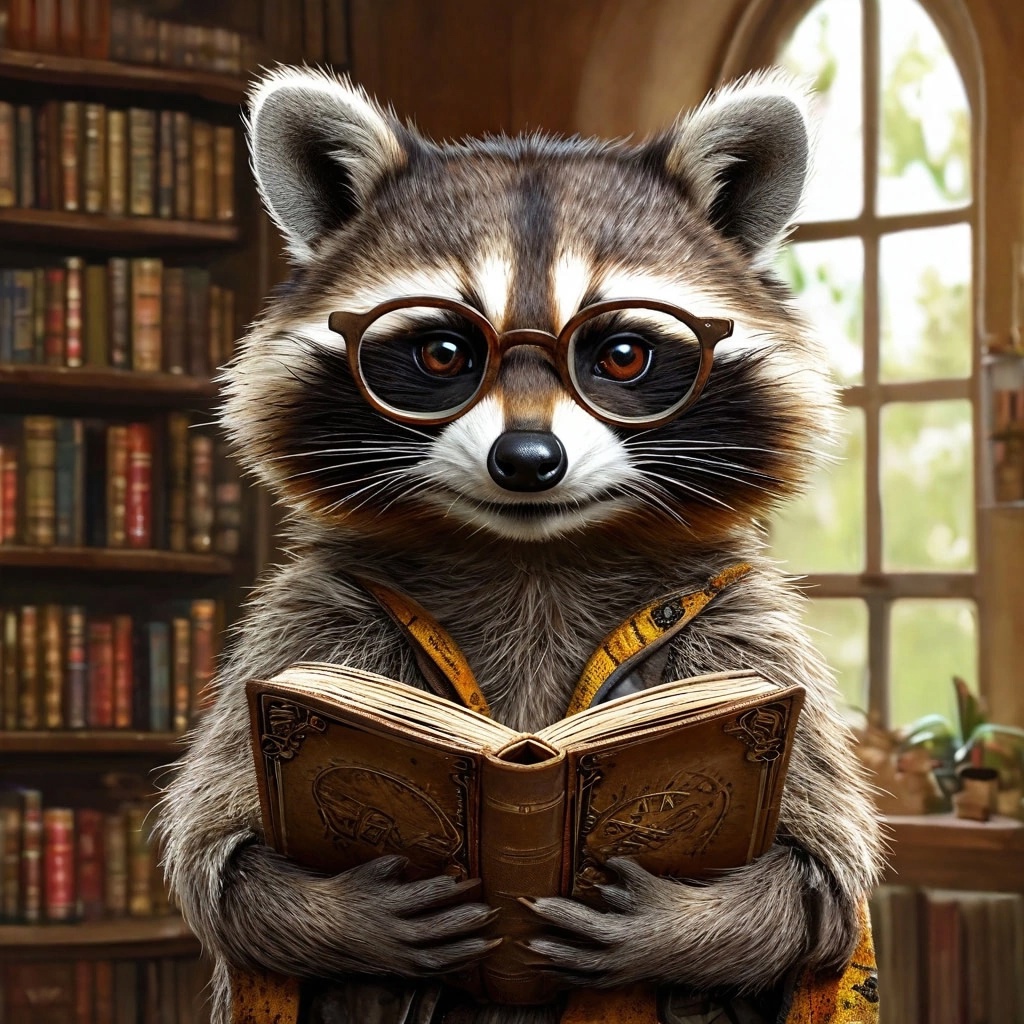 Ответ:"Сказки для малышей"
Ответ: 50
Ответ:"Приключения в лесу"
Ответ:"Загадки природы"
Ответ: 90
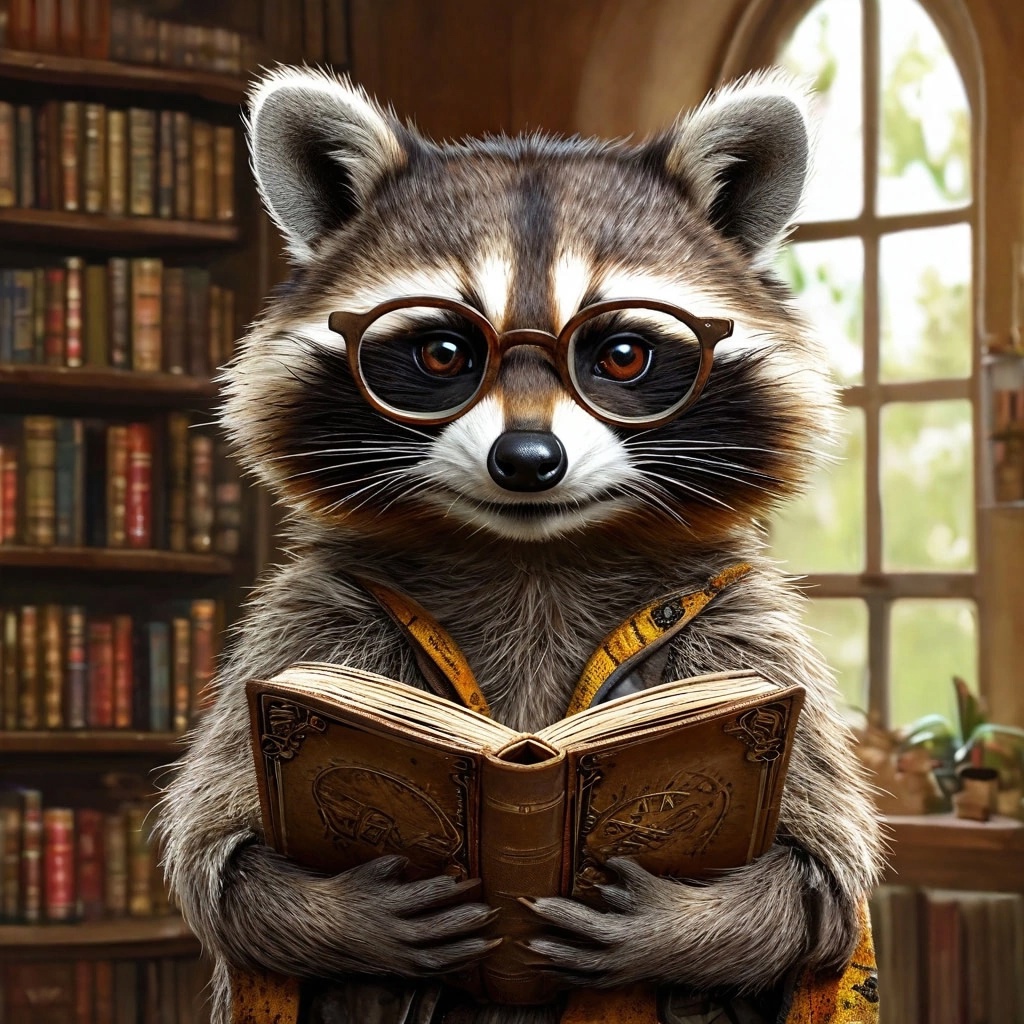 Задние 3. Рядом с таблицей Енот Читалкин заметил диаграмму, которая показывала популярные жанры книг среди читателей. Помогите ему правильно прочитать диаграмму.
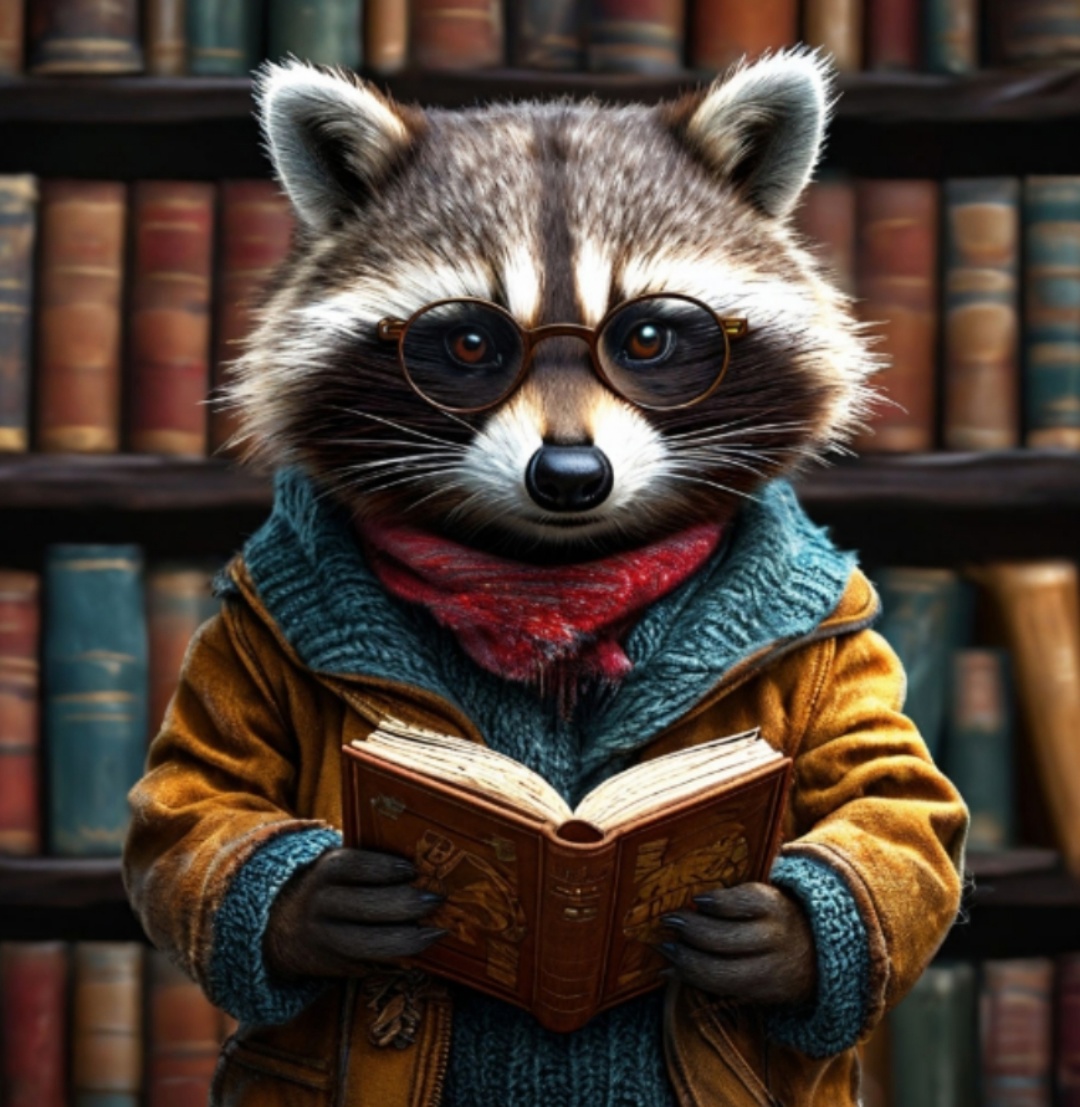 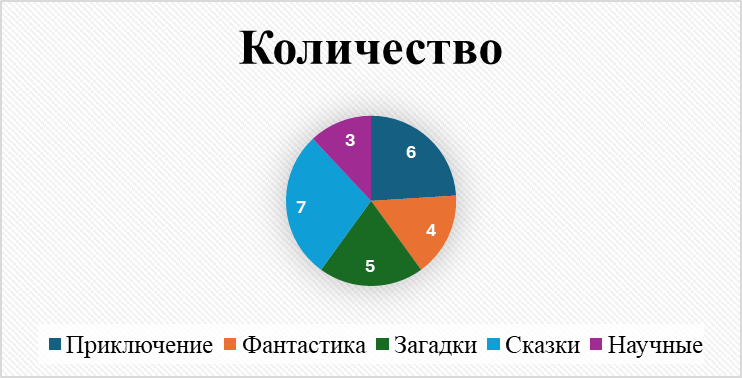 1. Сказки ​
2. 6 ​
3.Научные книги​
4.  9 ​
5. 11 книг​
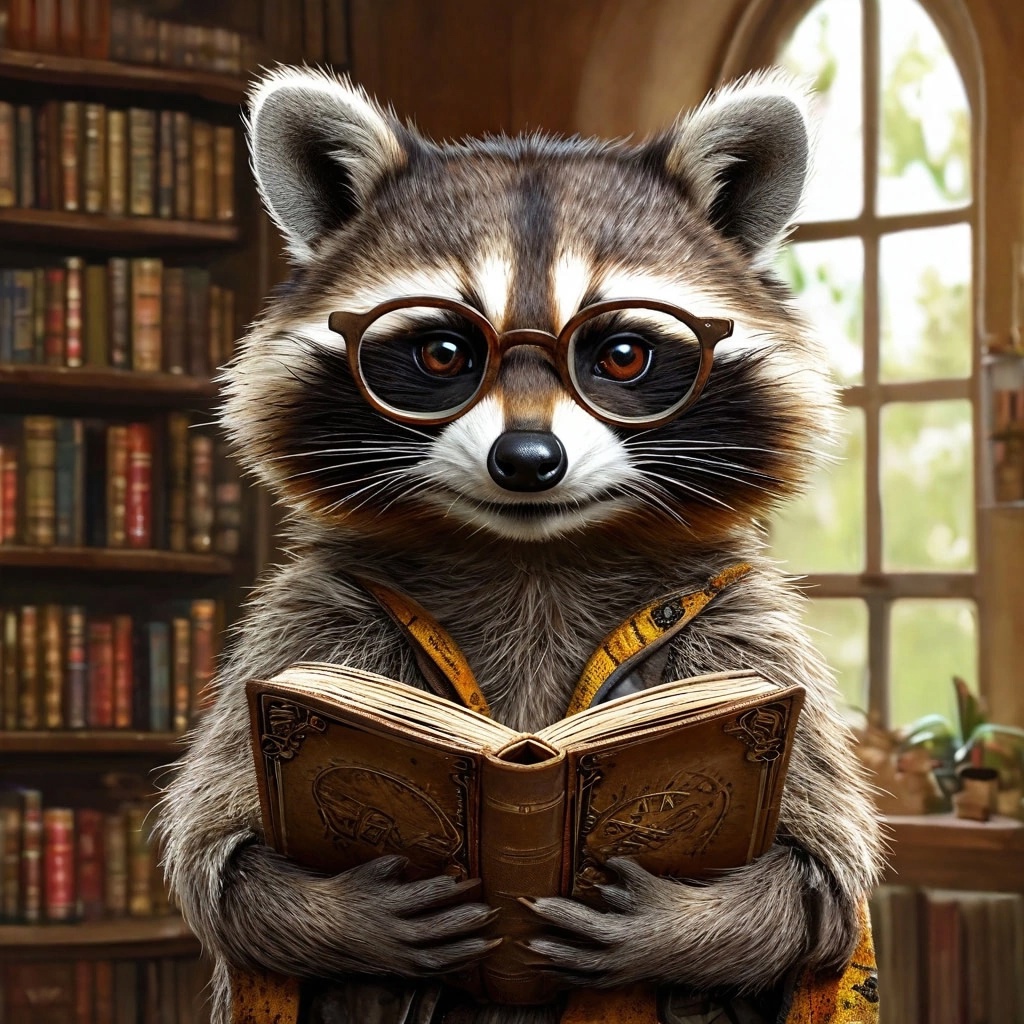 Задание 4. Помогите Еноту Читалкину правильно соотнести профессии и их обязанности.
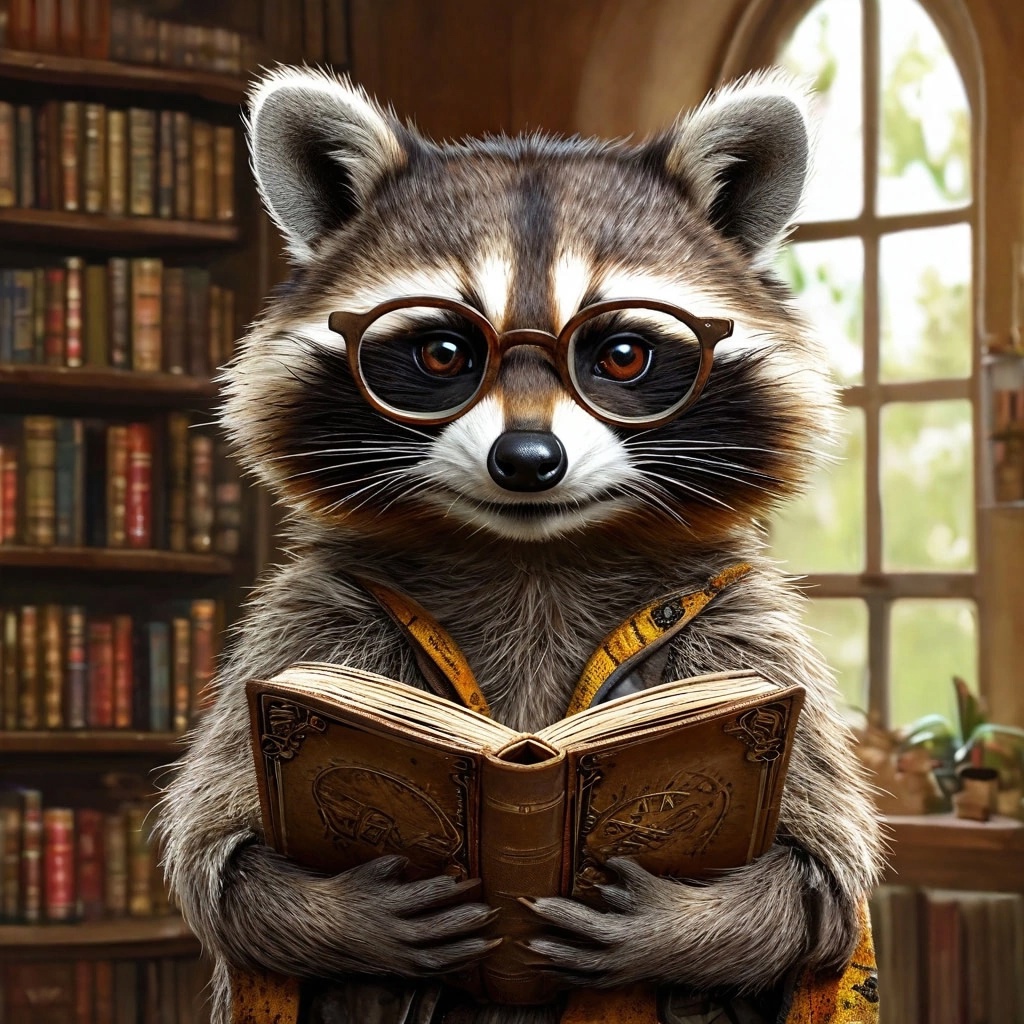 1- В​
2- Д​
3- А​
4- Б​
5- Г​
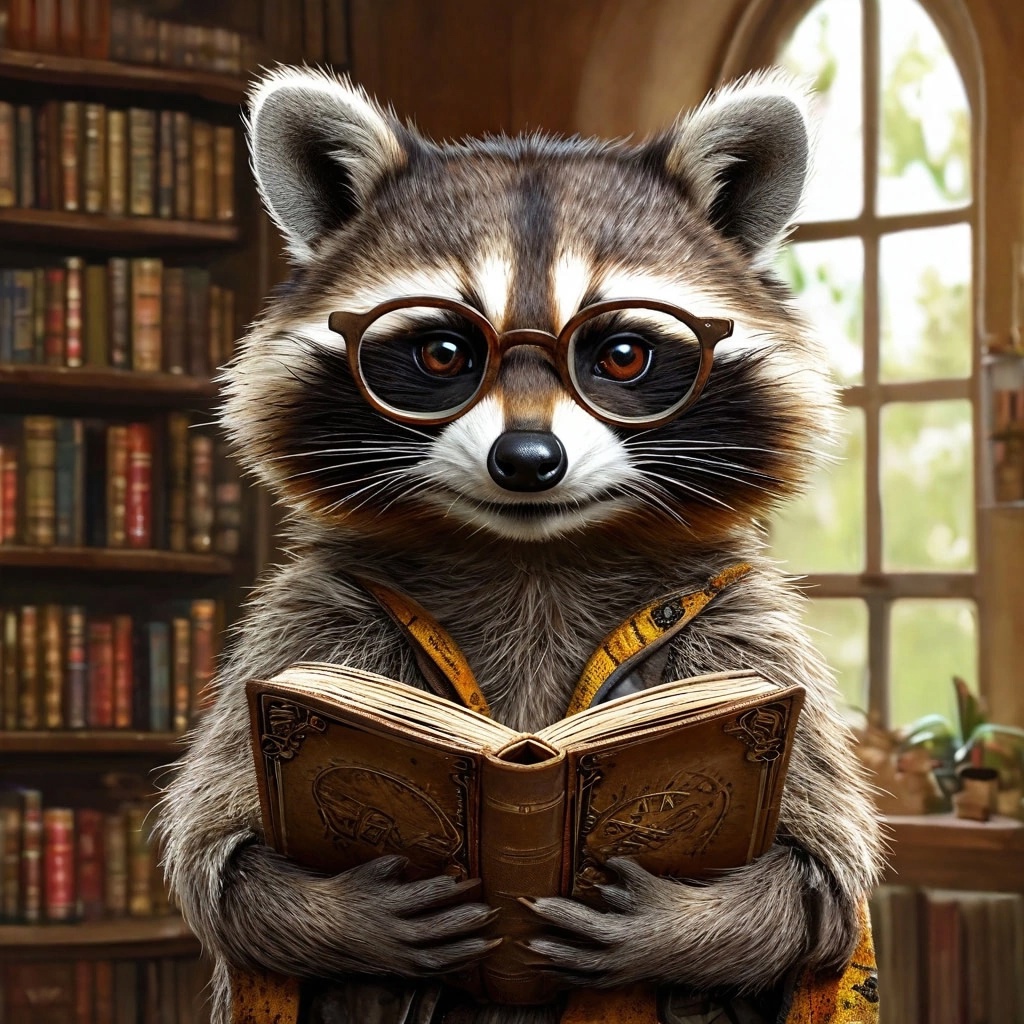 Задание 5. Прочитай шаги и расставь их в правильном порядке, чтобы получить пошаговую инструкцию действий библиотекаря при возврате книг и выдачи новой. Номера шагов нужно записать в порядке, в котором они должны выполняться.
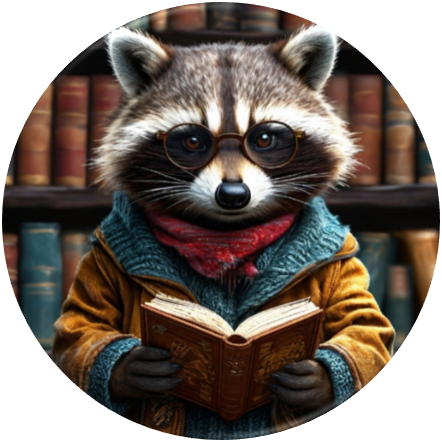 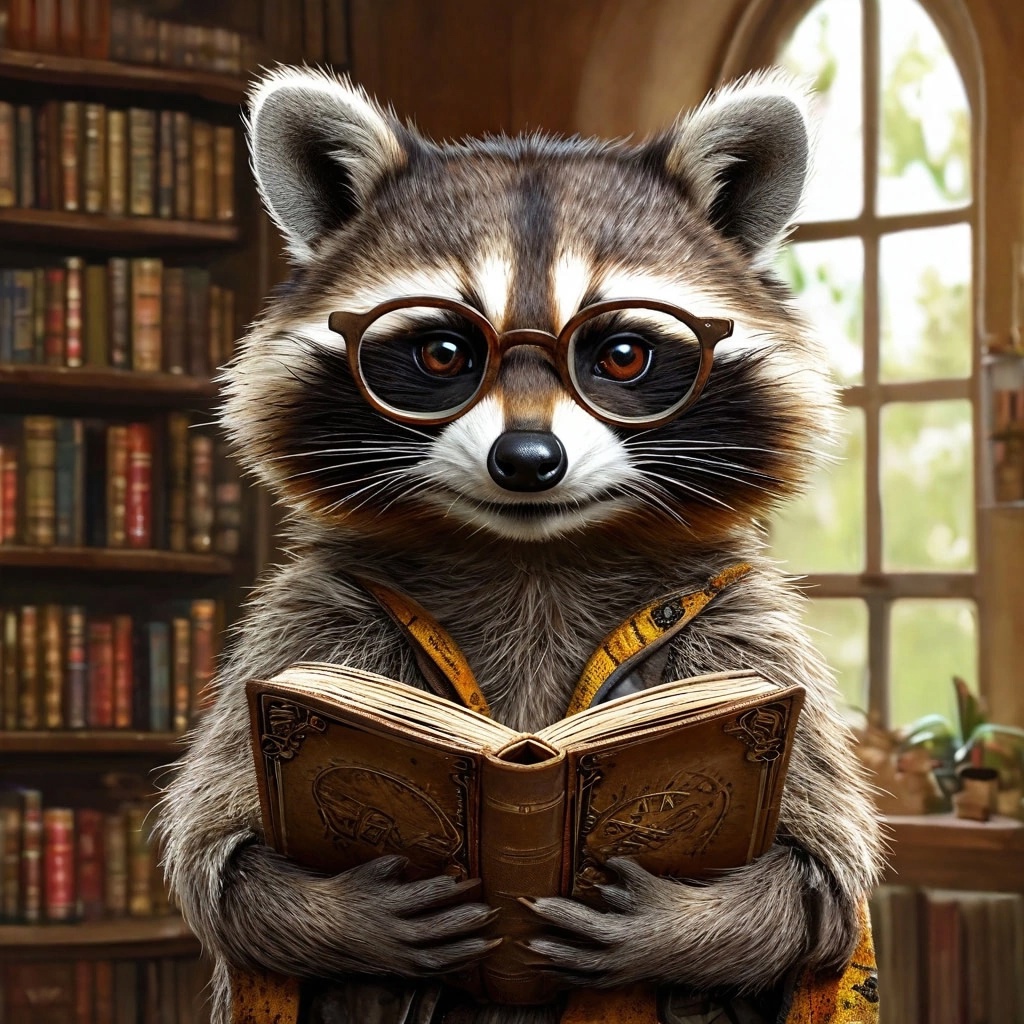 Ответ:6321745